Урок музыки по теме «Театр музыкальной комедии» 4 класс
Выполнила: учитель начальных классов, Ануфриенко О.А.
Солнце на небе проснулось.Нам, ребята улыбнулось!Глазки тихо закрываем.Руки к небу поднимаем.Лучи солнышка возьмем,И к сердечку поднесем!
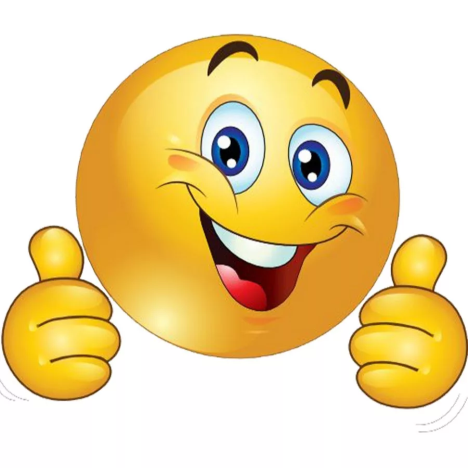 Оперетта - это музыкальная комедия, в которой действующие лица не только поют, но и танцуют, разговаривают.
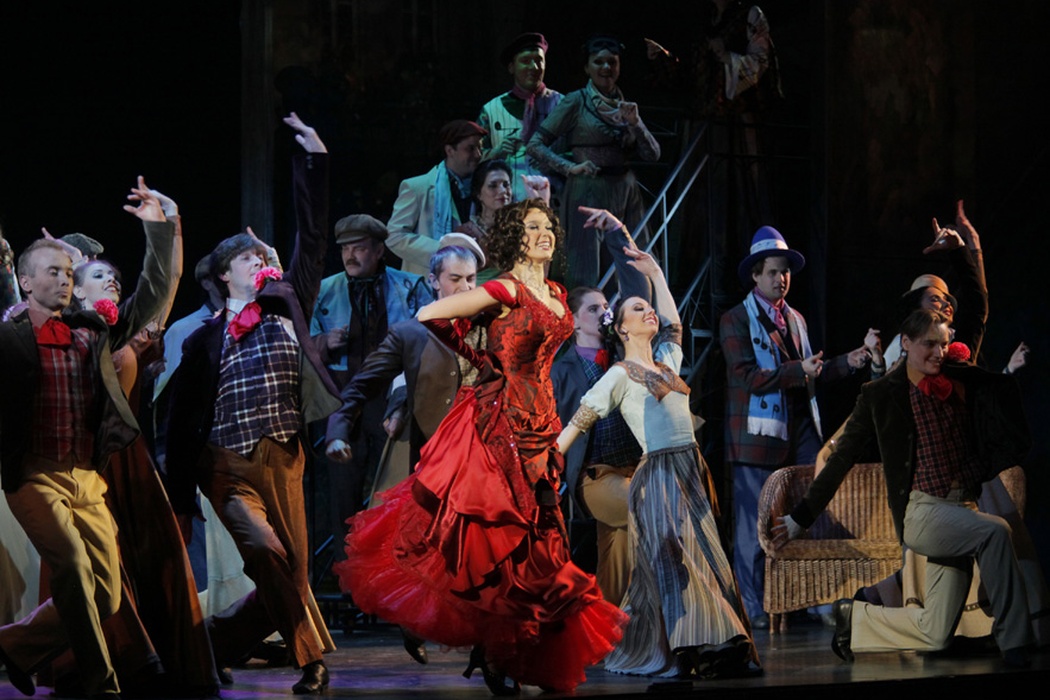 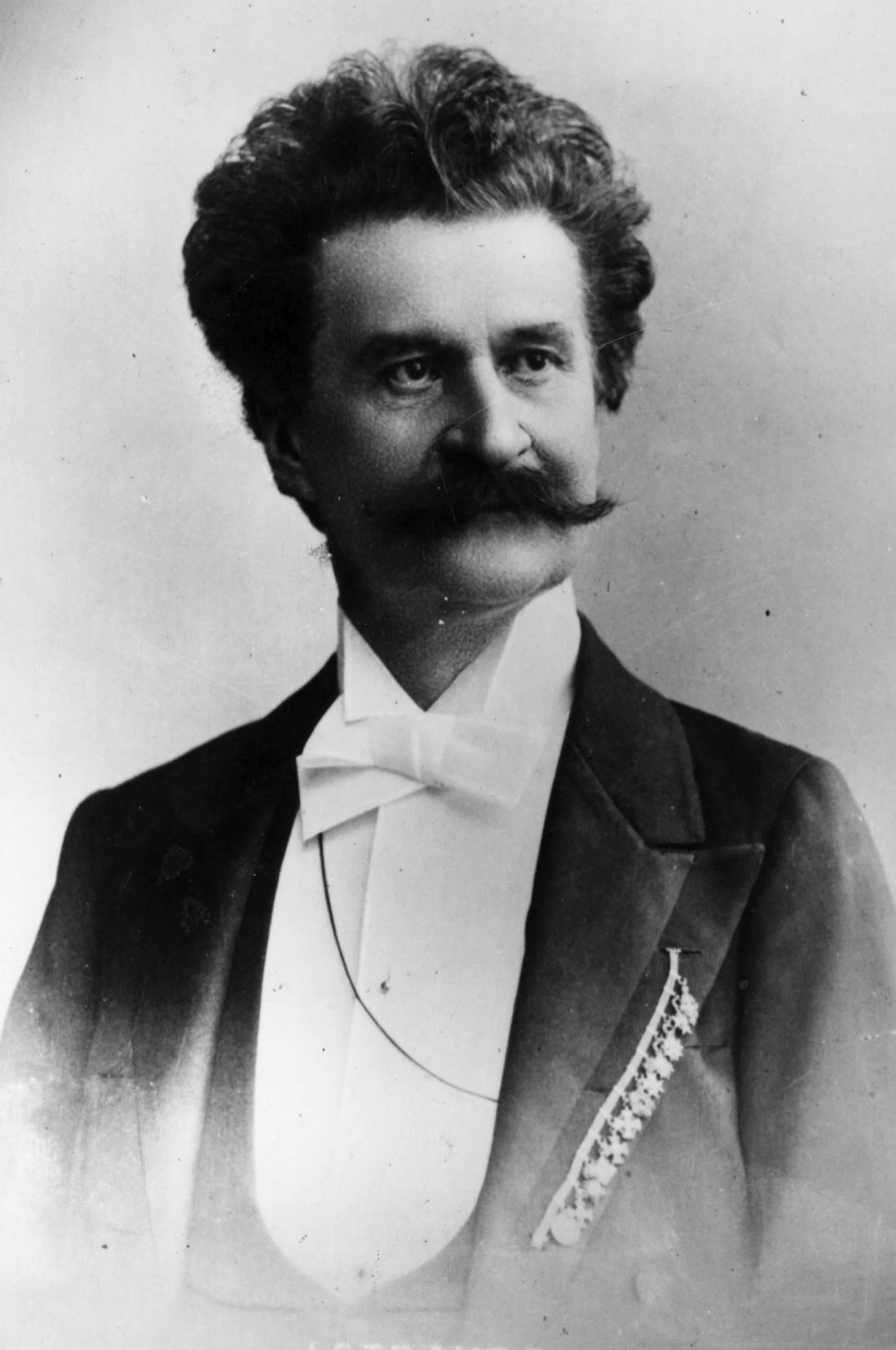 Иоганн Штраус родился в Вене 25 октября 1825 года. Его отцом и полной тезкой был известный австрийский композитор.
Вальс из оперетты «Летучая мышь».
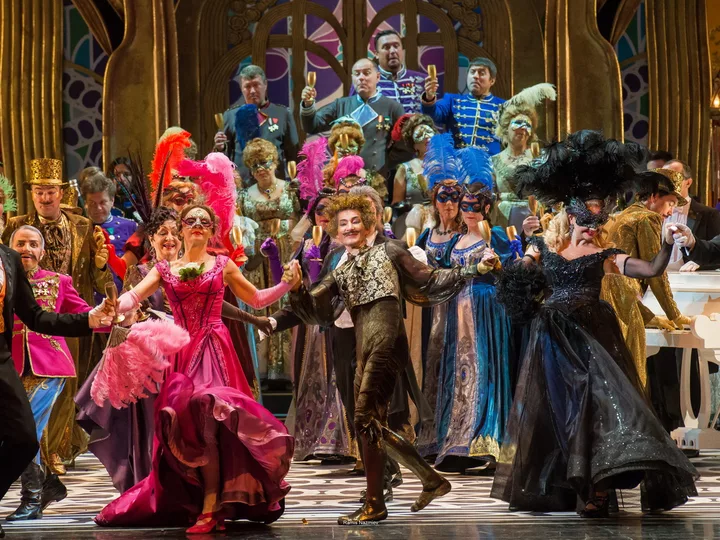 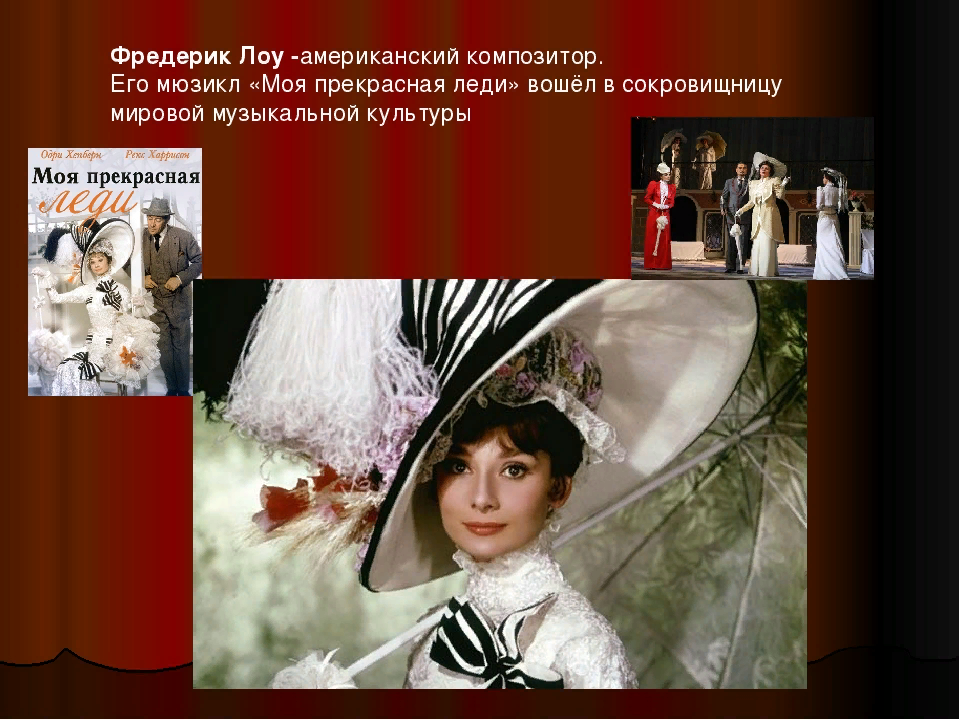 Мюзикл Фредерика Лоу «Моя прекрасная леди».
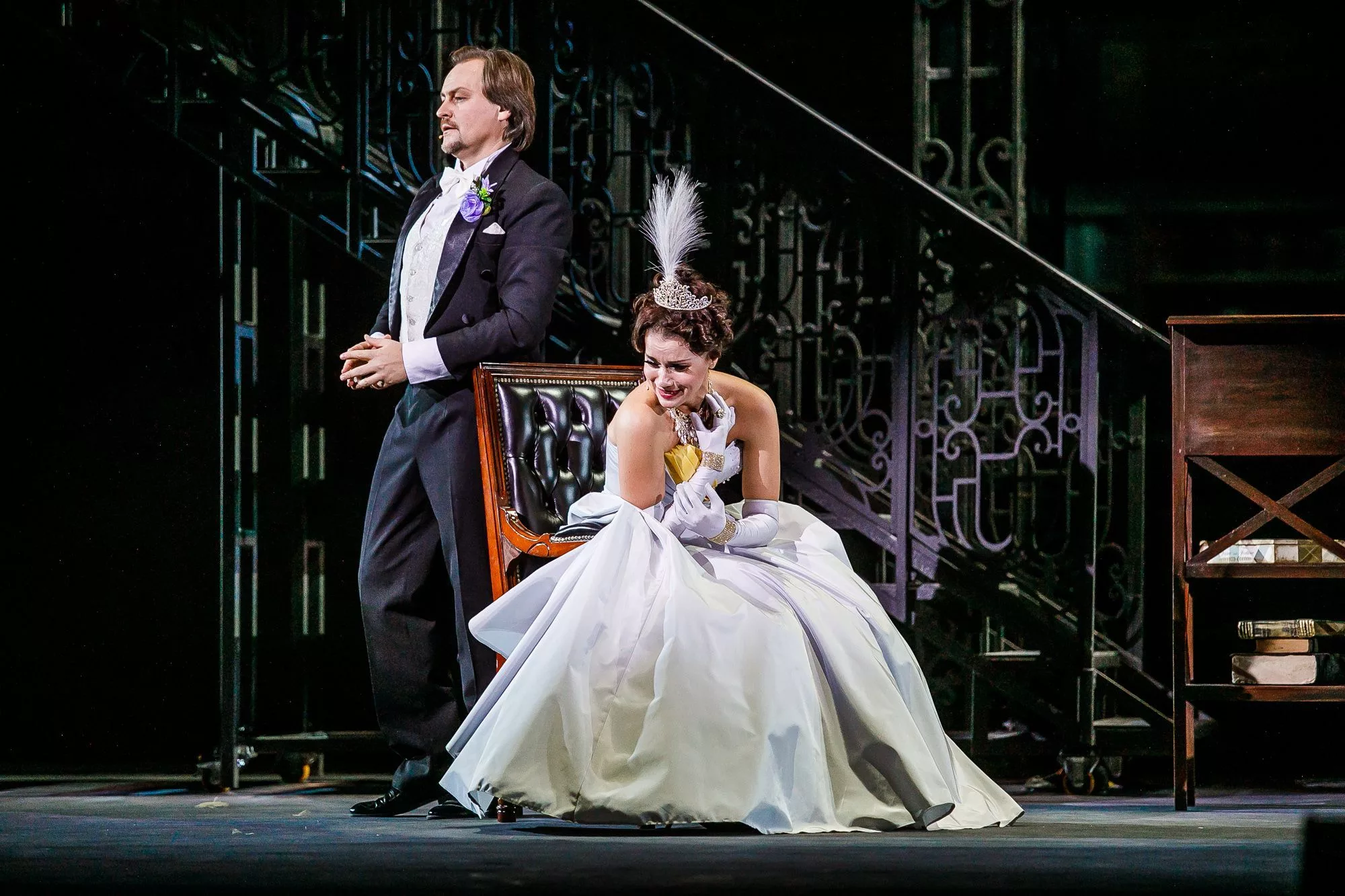 Сегодня на уроке мне запомнилось… Мне понравилось…
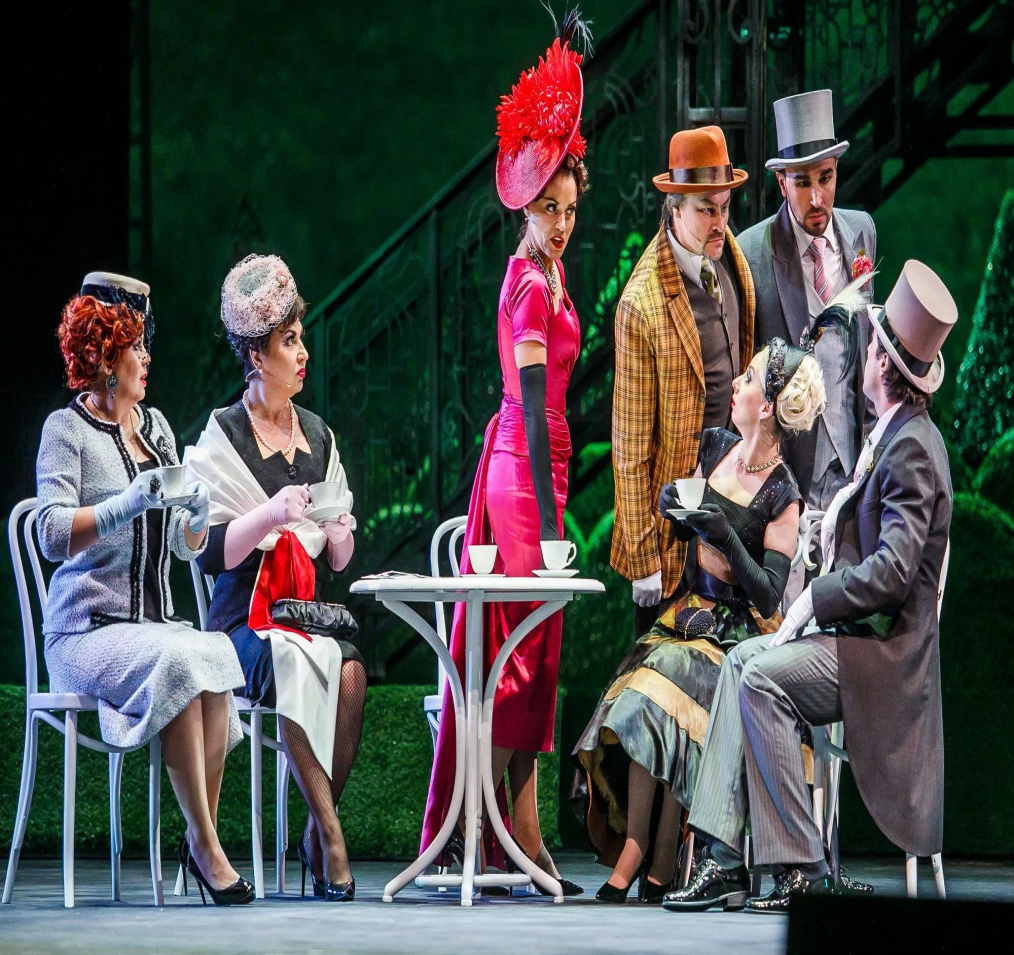 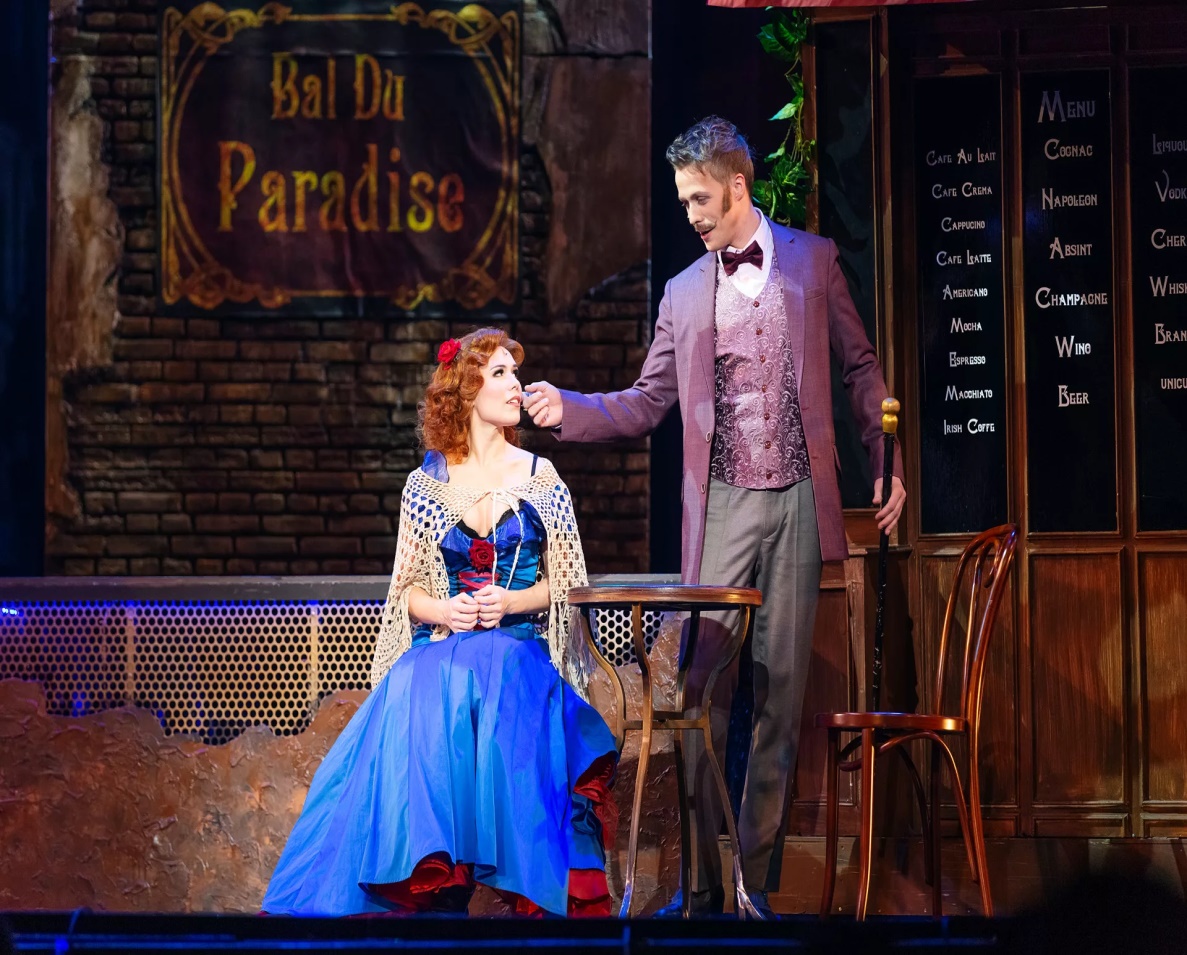